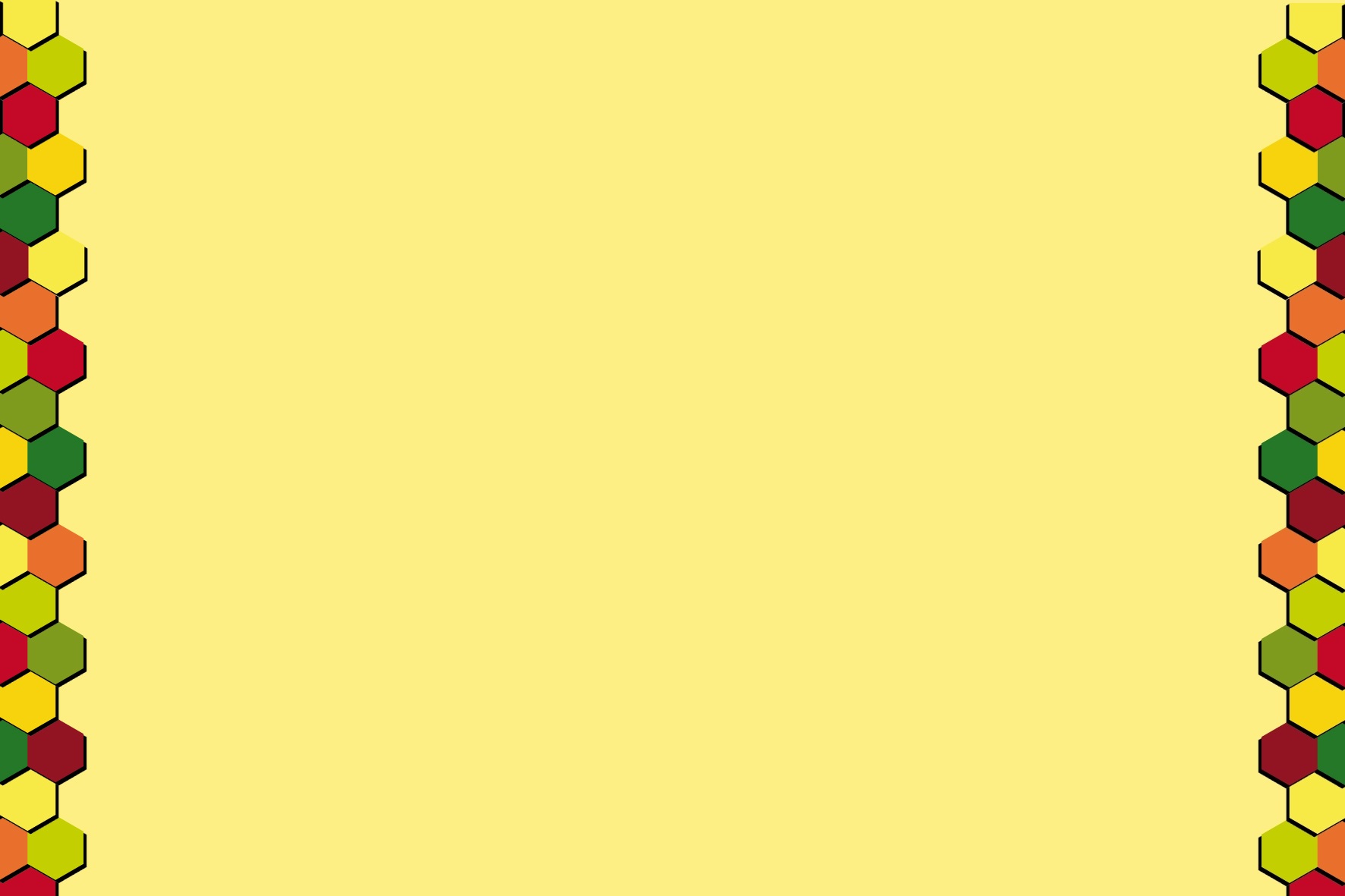 Муниципальное бюджетное  дошкольное образовательное учреждение городского округа Королёв Московской области «Детский сад комбинированного вида №26 «Росинка»
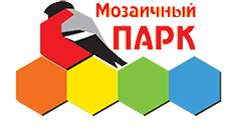 Дидактическое пособие «Многофункциональная ширма как элемент развивающей предметно-пространственной среды группы раннего возраста»
Разработали:
заместитель заведующего по воспитательной и 
методической работе Евдокимова Е.Н.,
 воспитатель  Туманова О.В., педагог-психолог Гуленко Е.Г.
г.о. Королёв, 2019 год.
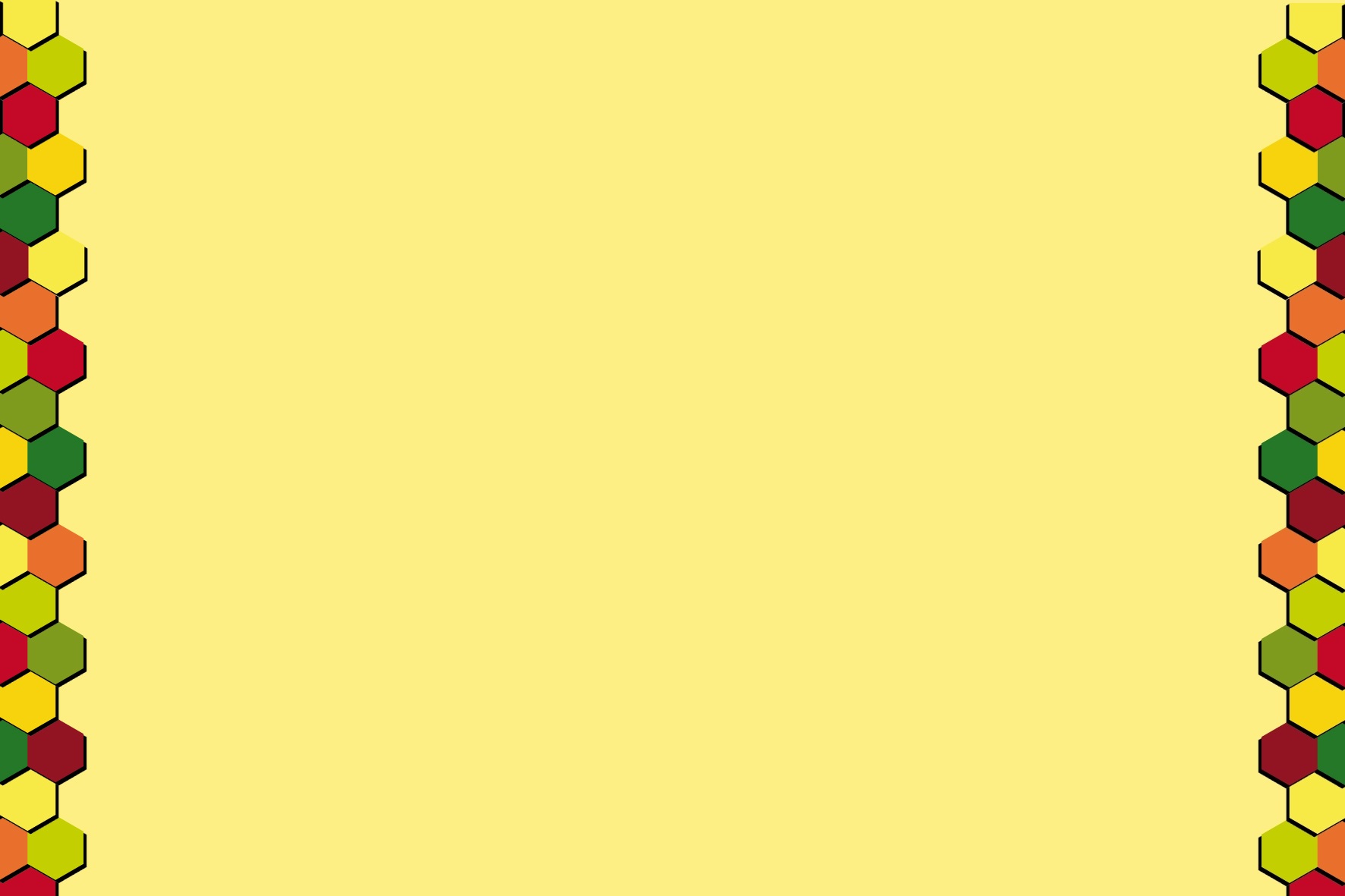 ОБЩИЕ ТРЕБОВАНИЯ К ОРГАНИЗАЦИИ РППС ГРУППЫСодержательно-насыщенностьТрансформируемостьПолифункциональностьВариативностьДоступностьБезопасность
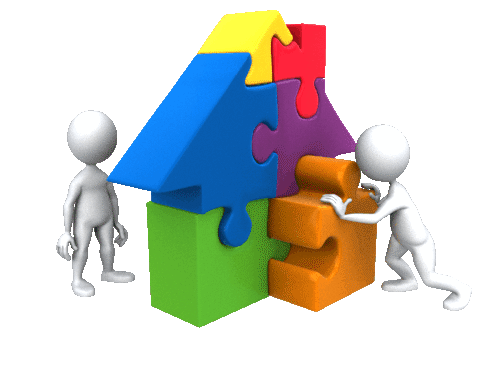 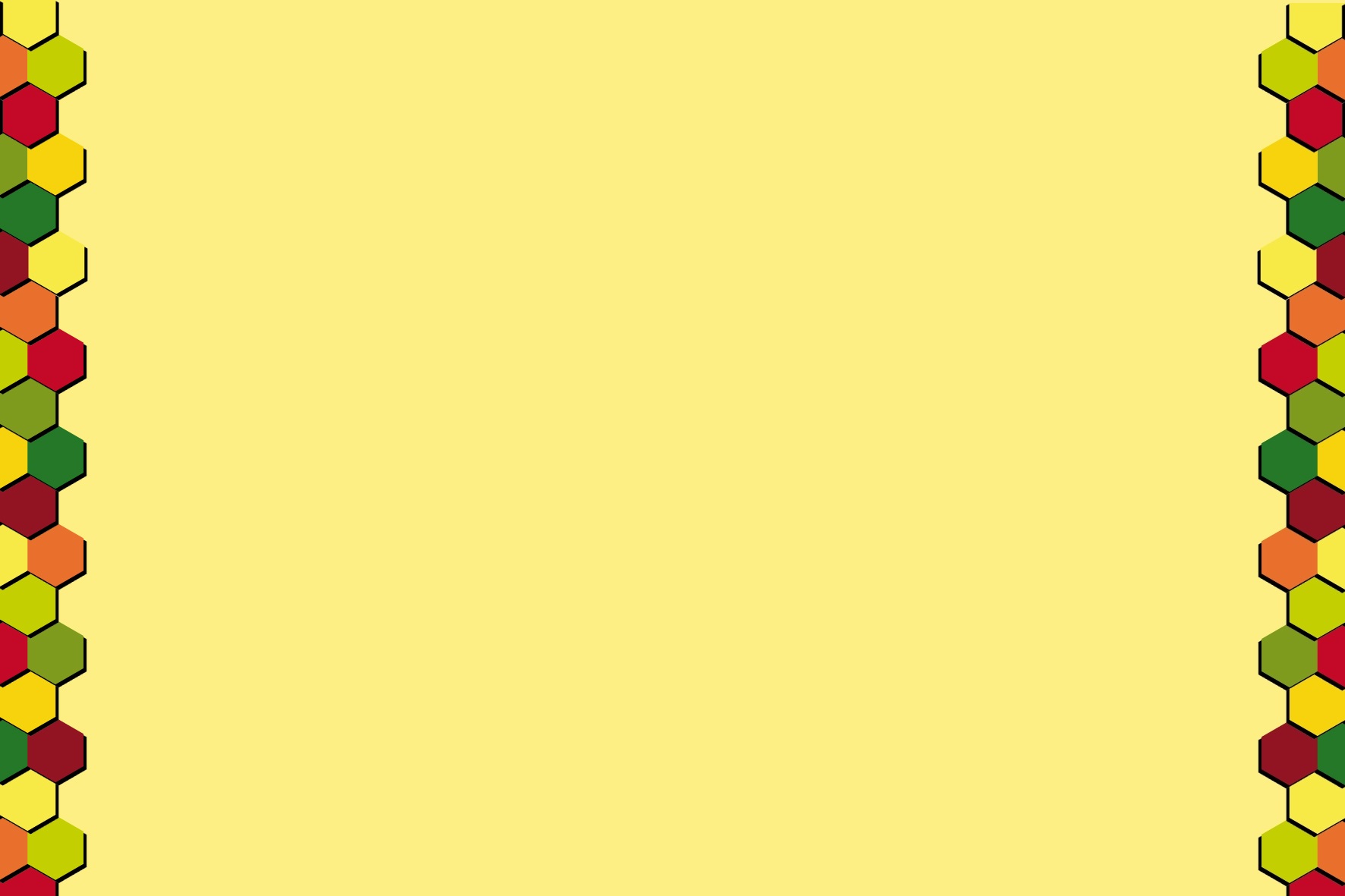 Цель данного пособия:Развитие познавательных интересов и способностей, познавательных процессов, интеллектуальное развитие на основе практических действий с сенсорными эталонами.
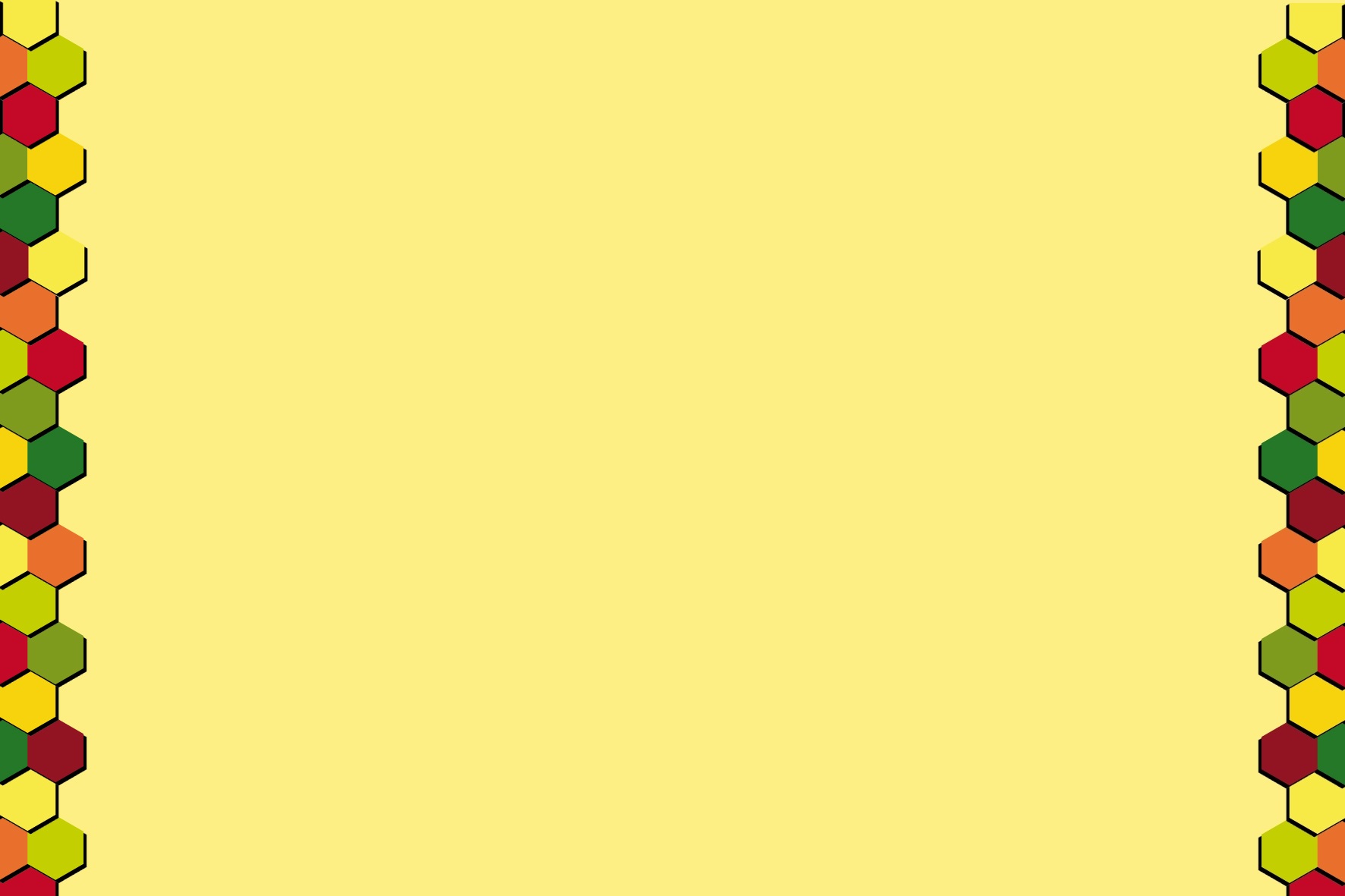 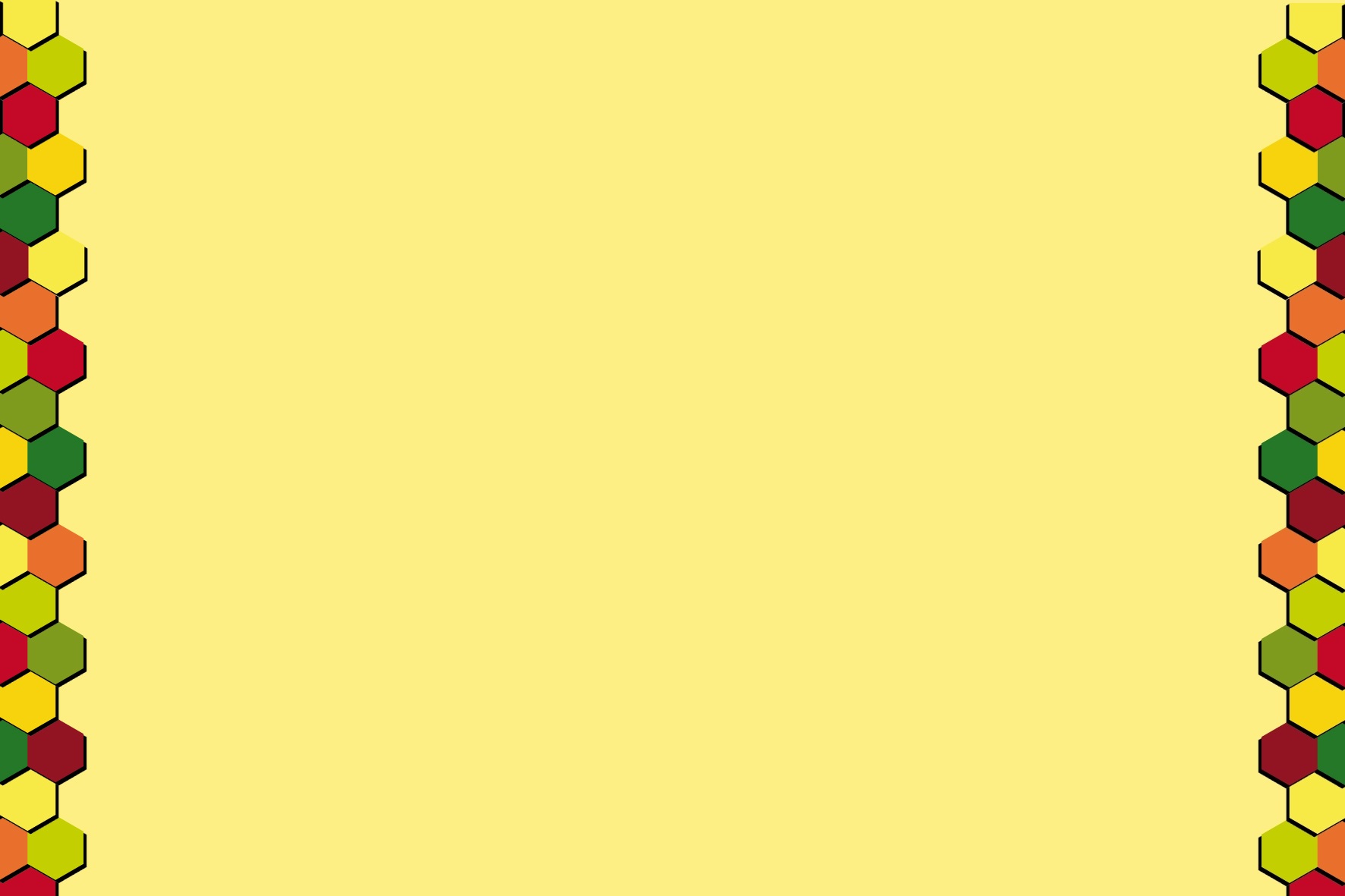 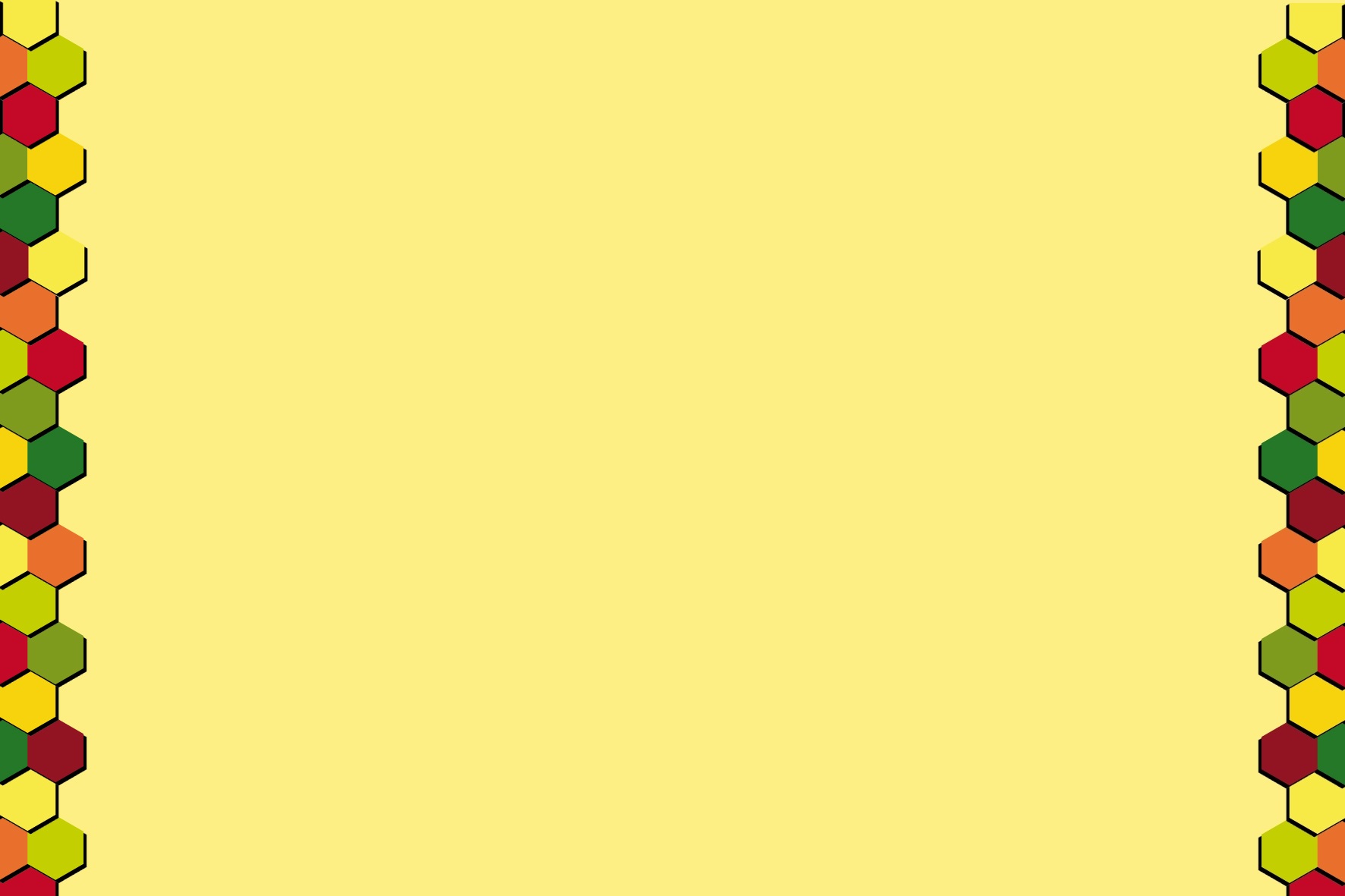 Многофункциональная ширма
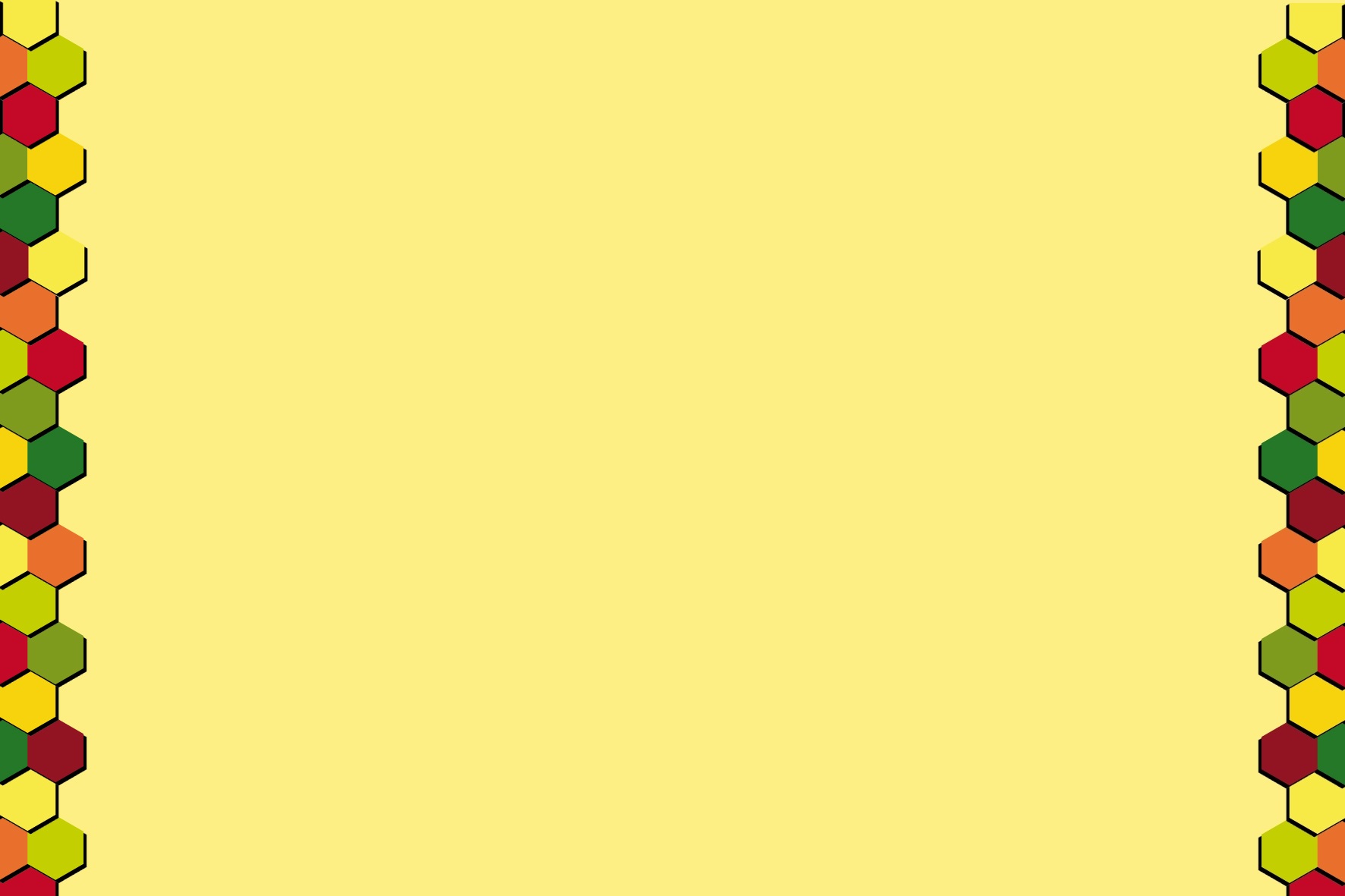 Социально-коммуникативное развитие
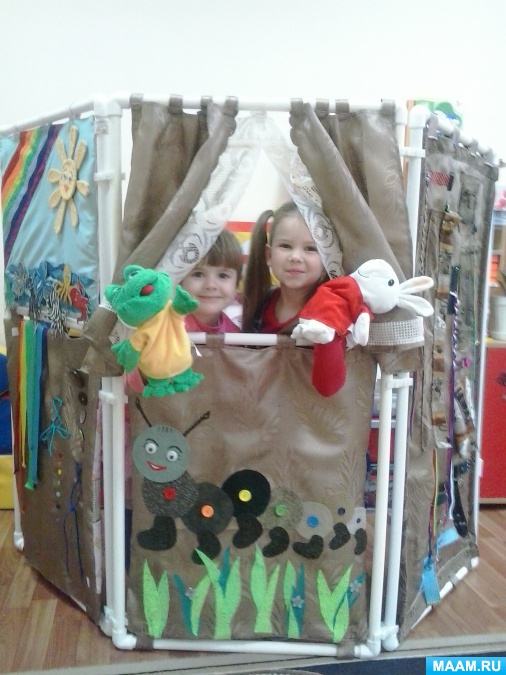 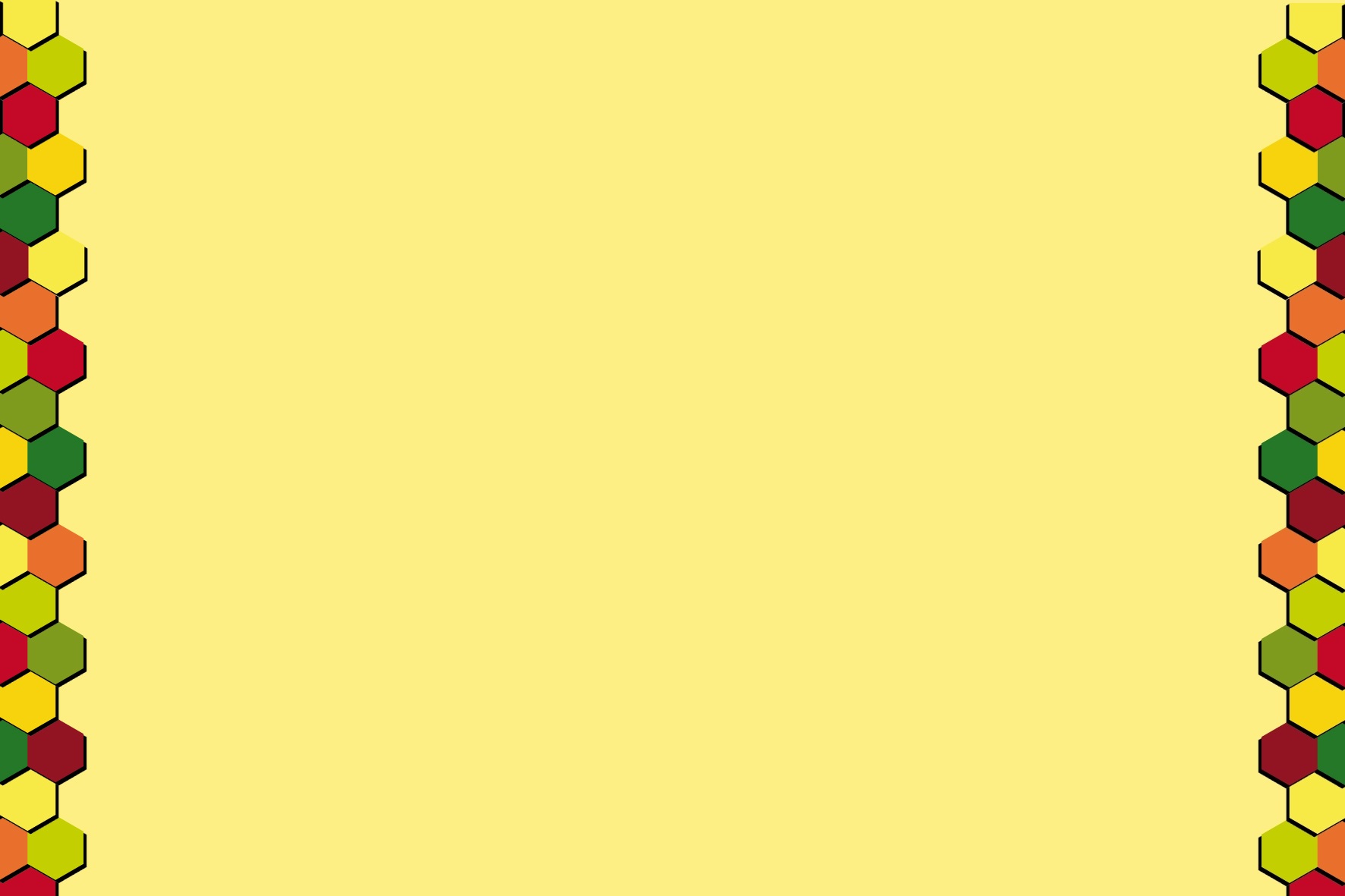 Познавательное развитие
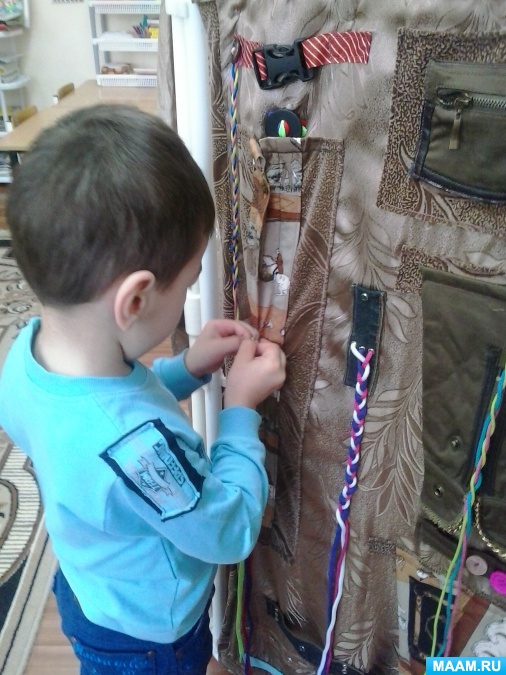 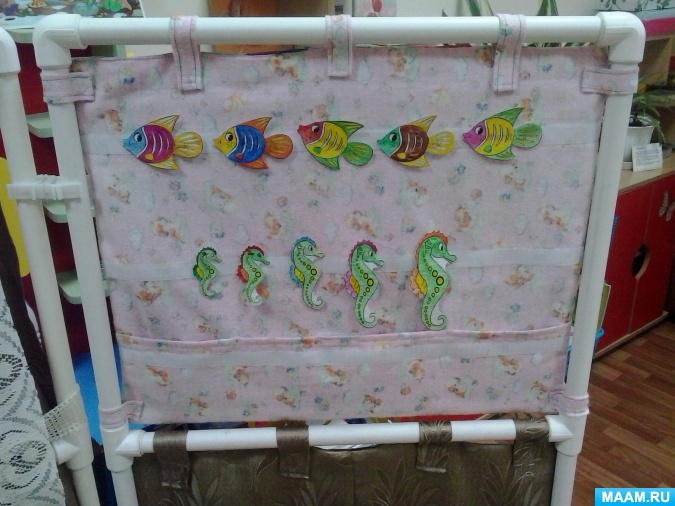 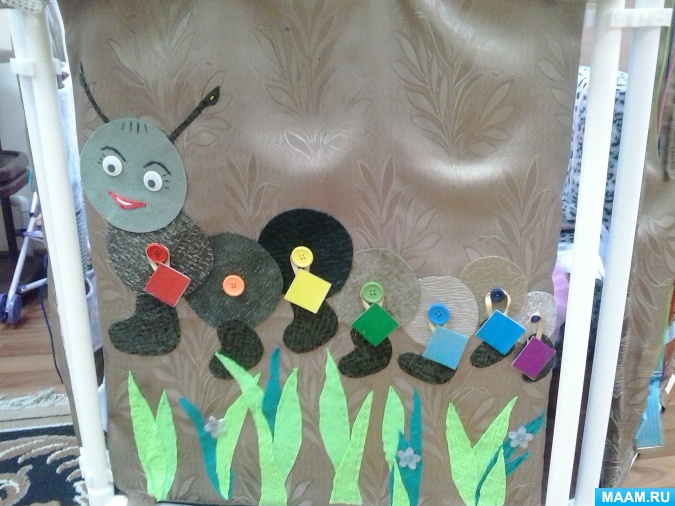 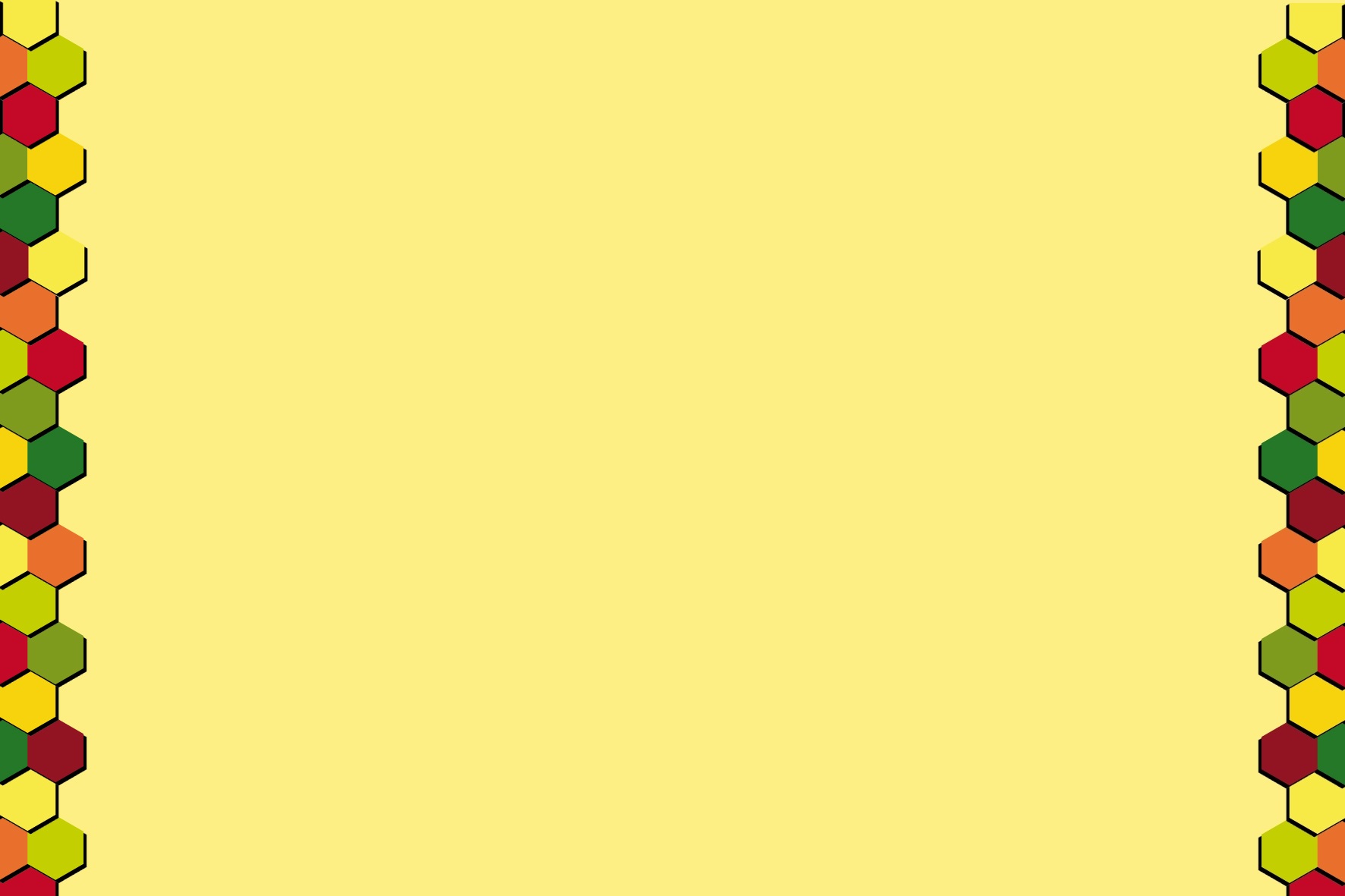 Речевое развитие
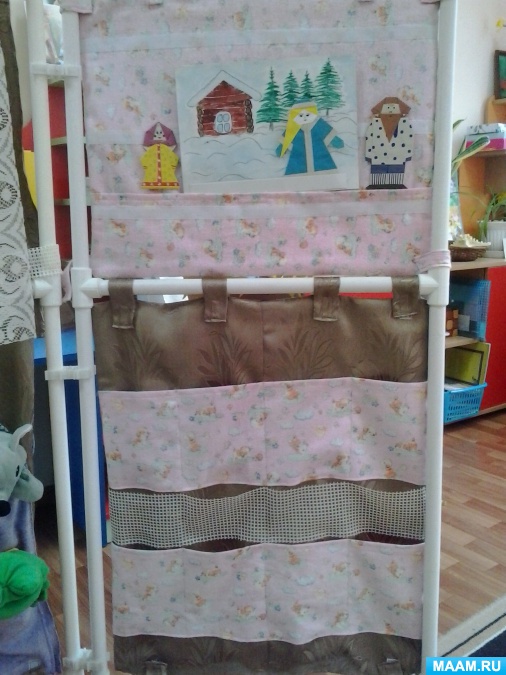 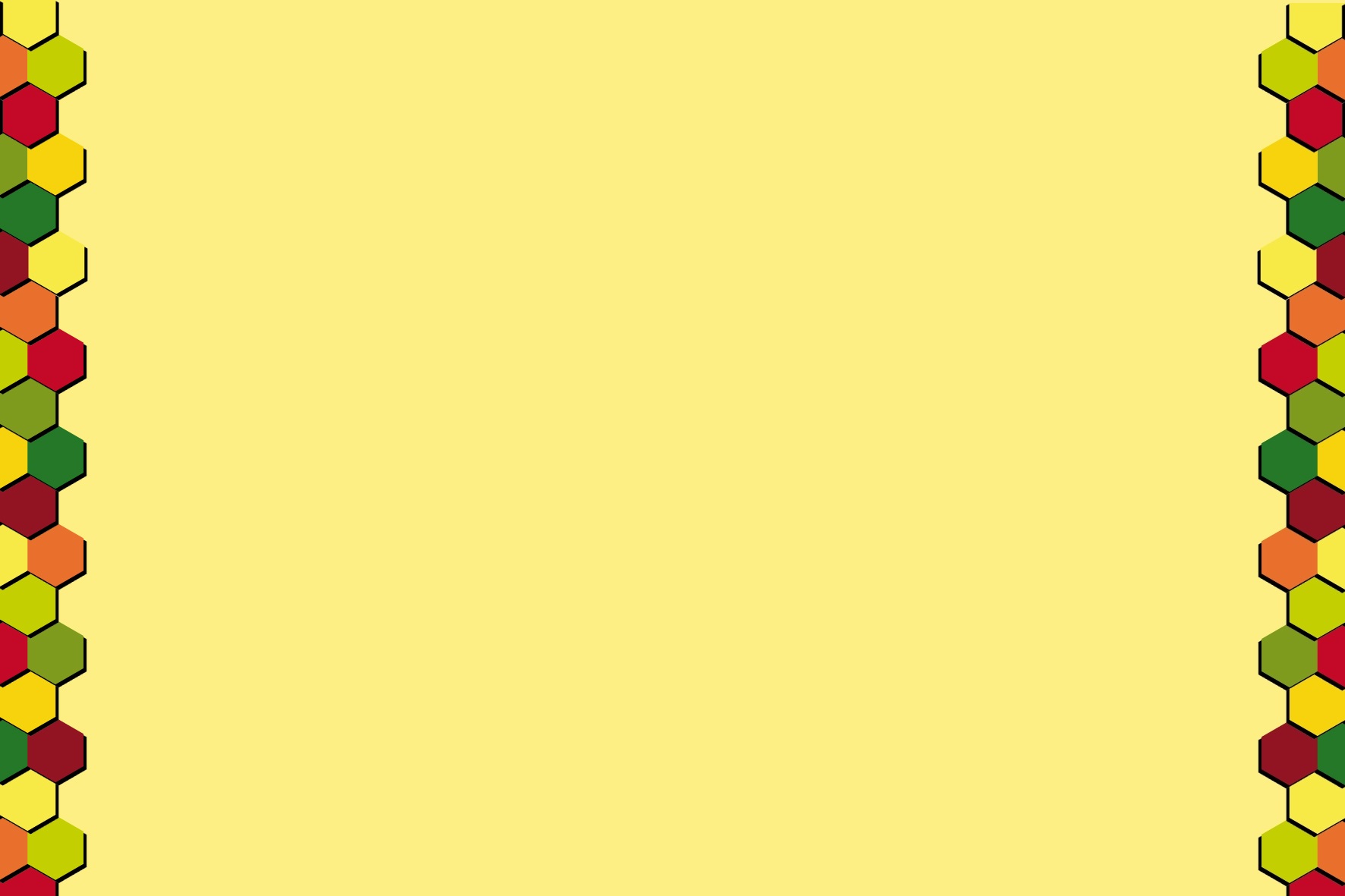 Художественно-эстетическое развитие
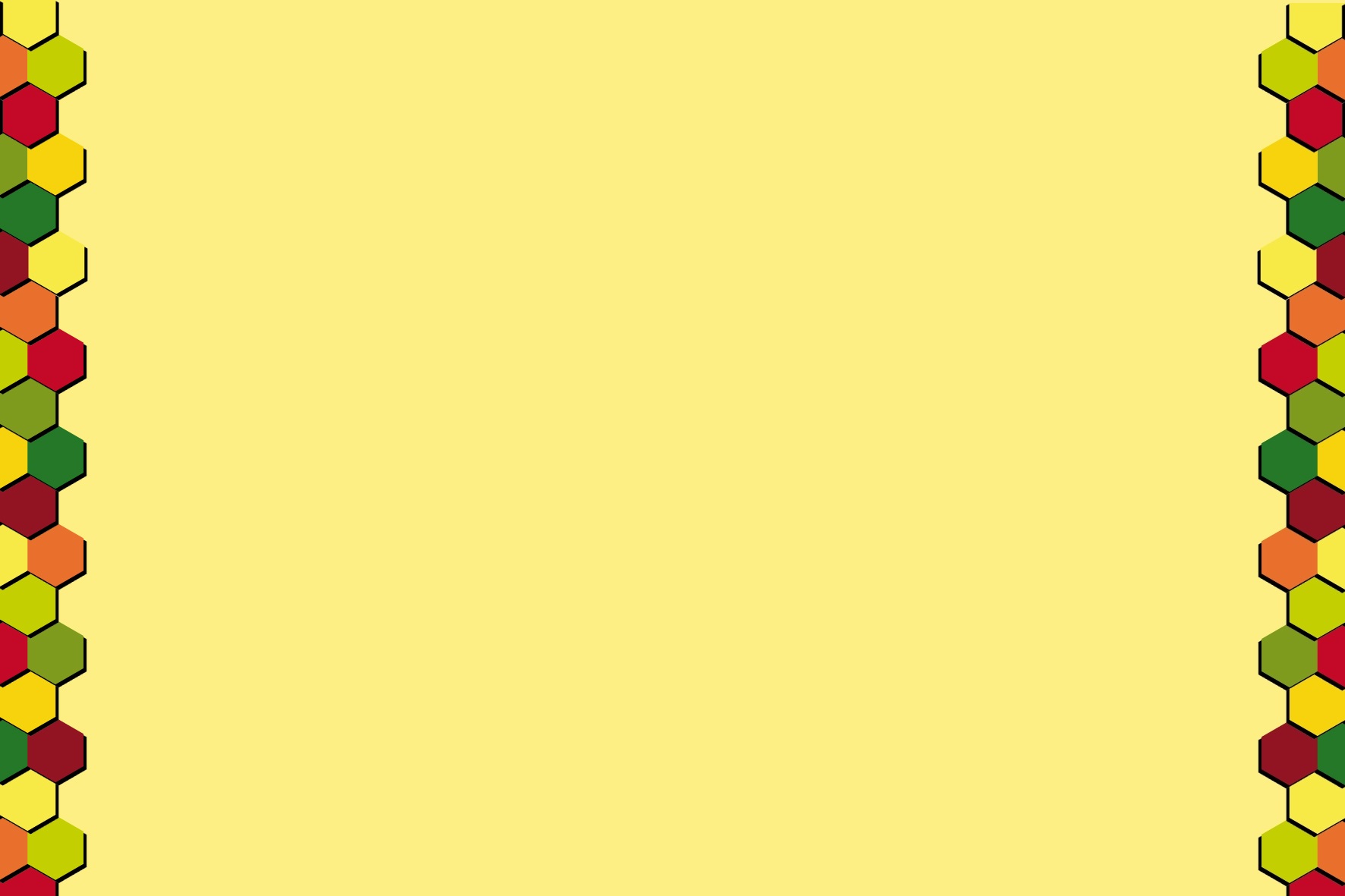 Спасибо за внимание!
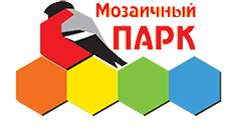